Dall’Agenda Digitale Europea 2020 alla Gigabit Society 2025
Bandwidth 
(download)
1. Gigabit connectivity for all main socio-economic drivers (schools, transport hubs, public services, digitally intensive enterprises)
Gigabit Society
1 Gbps
3b. 5G coverage for all urban areas and major terrestrial transport paths
3a. 5G commercially available in at least one major city
2. Access to connectivity offering at least 100 Mbps for all European households, upgradable to Gigabit
Take-up 50%
100 Mbps
Digital Agenda 2020
Coverage 100%
30 Mbps
Coverage 100%
2 Mbps
Fonte: Commissione Europea, 2017
2013
2020
2025
Anno
1
Obiettivo «Europa più connessa»
L’Italia nel DESI 2019Indicatori dell’area Connectivity
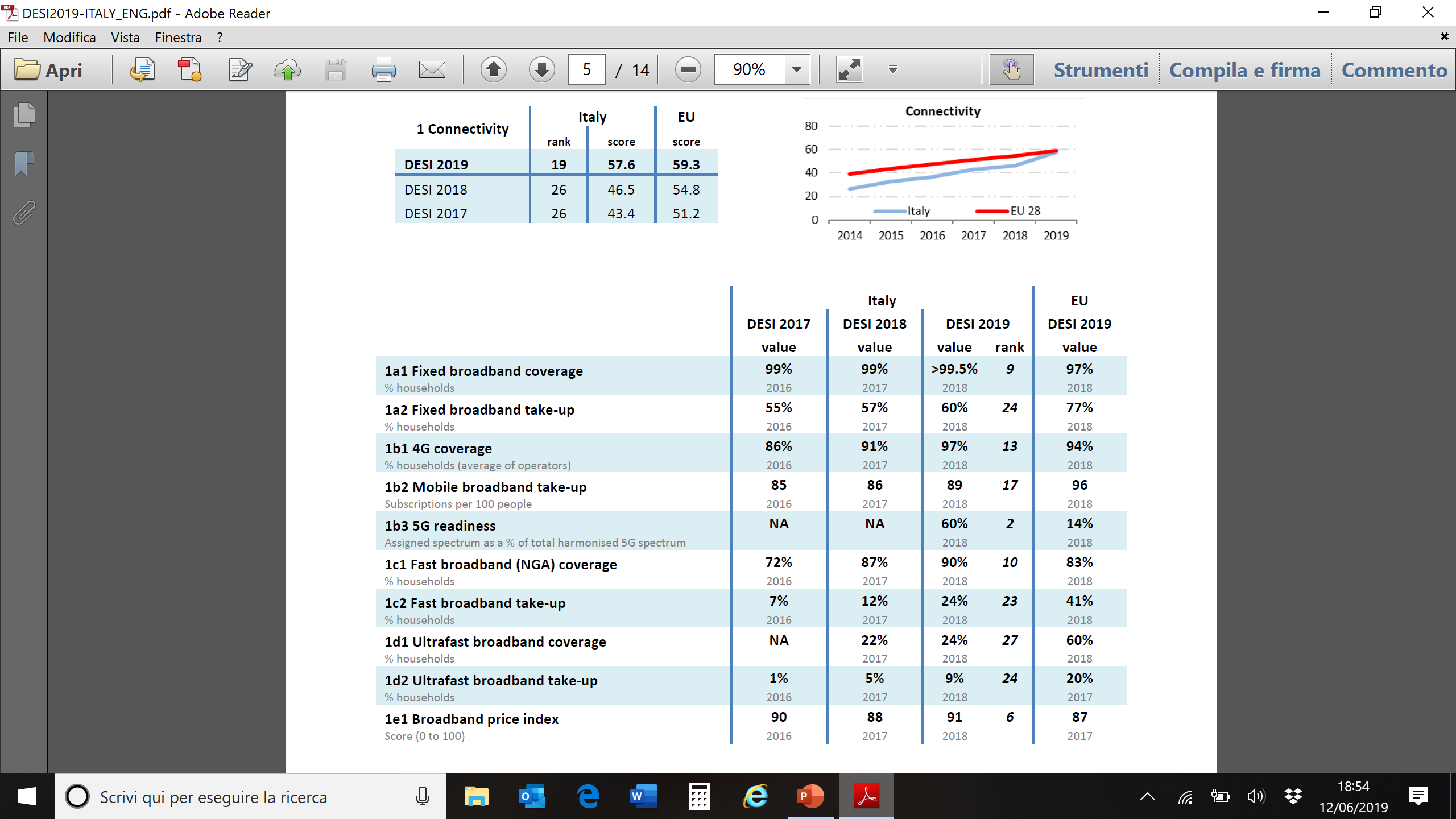 Fast Broadband (>30 Mbps)
Ultrafast Broadband (>100 Mbps)
NOTA: i dati di copertura europei sono calcolati sulla base delle linee attive (22 milioni), a fronte di 36,5 milioni di unità immobiliari
Fonte: Commissione Europea, 2019
Obiettivo «Europa più connessa»
2
Agenda Digitale - Obiettivo 2L’evoluzione della copertura NGA in Europa (2013-2018)
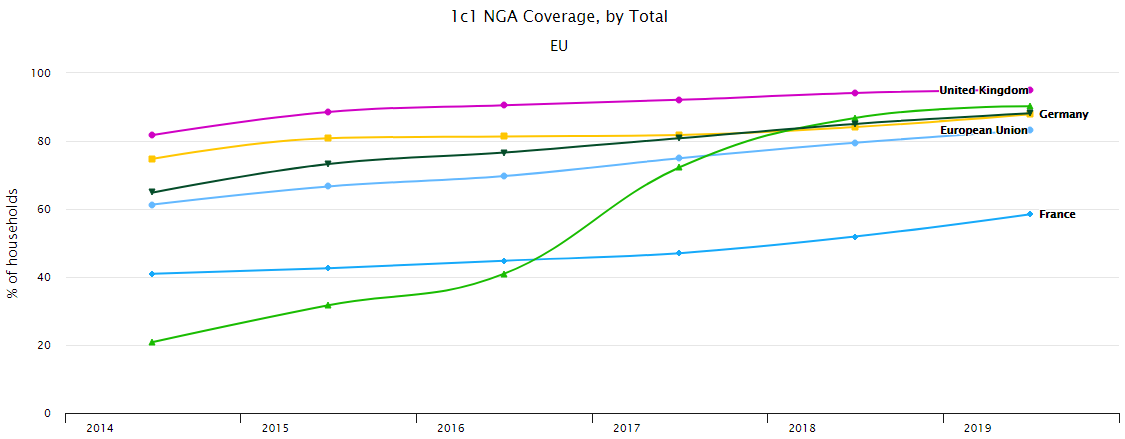 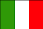 2013
2014
2015
2016
2017
2018
Fonte: Commissione Europea, 2019
3
Obiettivo «Europa più connessa»
Agenda Digitale - Obiettivo 3L’evoluzione del take-up 100 Mbps in Europa (2013-2018)
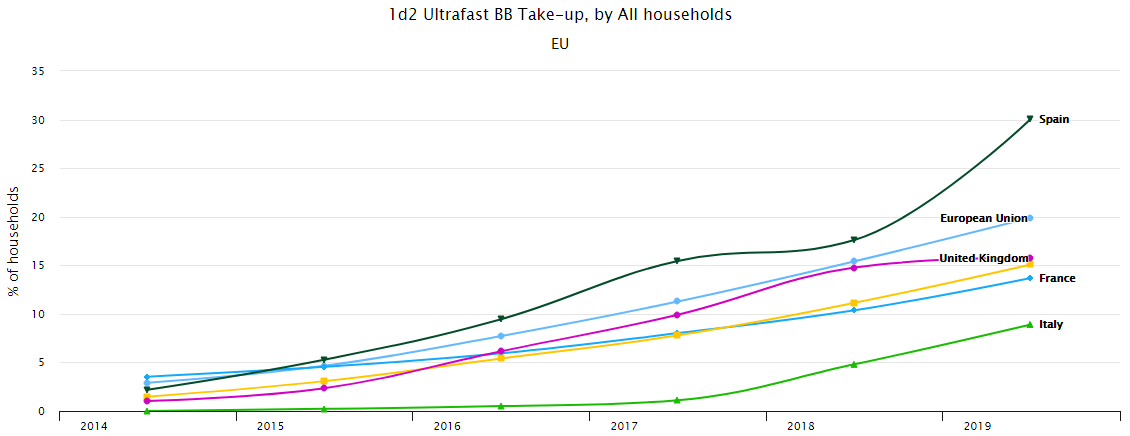 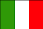 2013
2014
2015
2016
2017
2018
Fonte: Commissione Europea, 2019
4
Obiettivo «Europa più connessa»
Il contesto italiano La consultazione Infratel sulle aree grigie e nere 2019
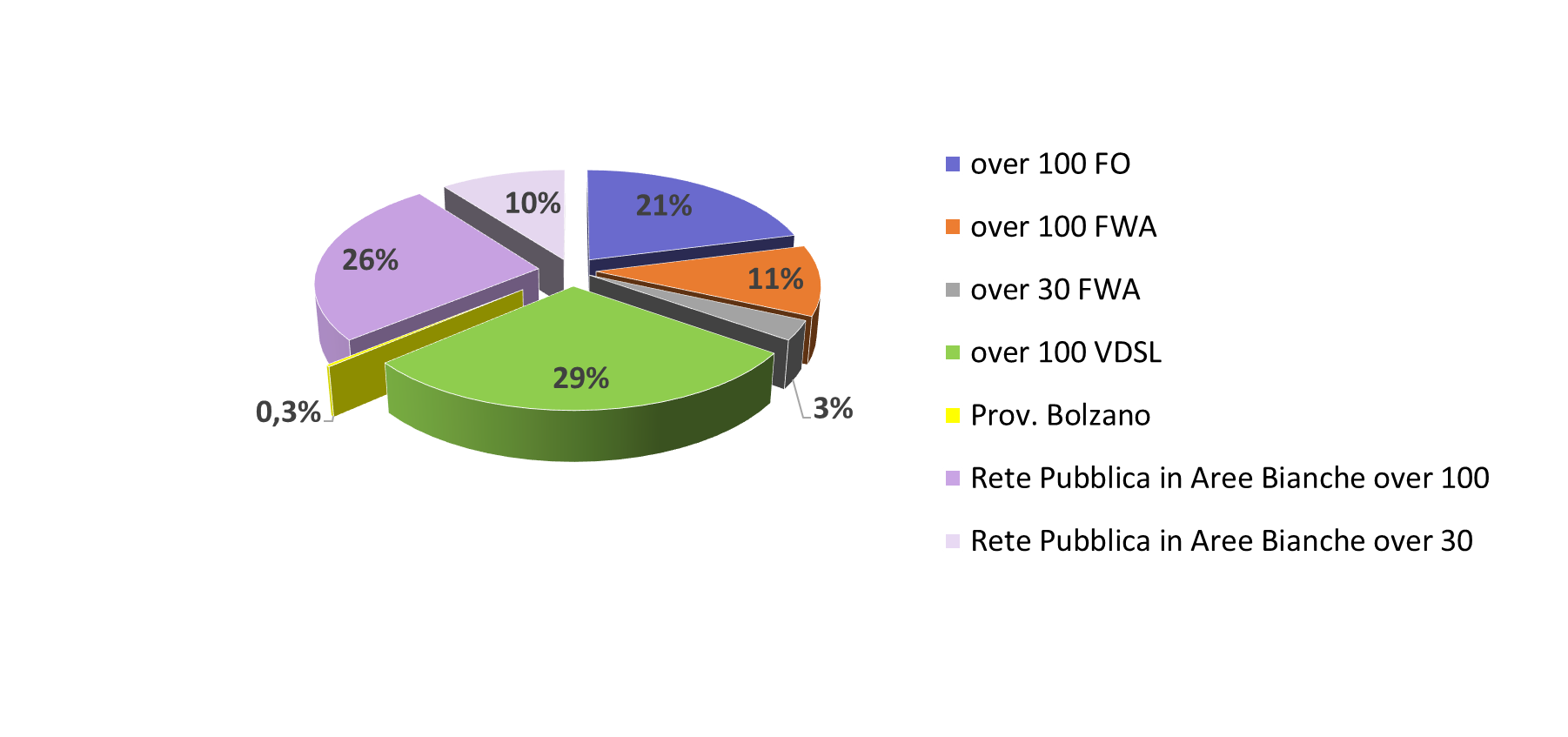 Previsioni di copertura sul totale dei civici ITALIA a fine 2021
32 milioni di civici TOTALI (36,5 milioni UI)
Fonte: Infratel Italia, 2019
5
Obiettivo «Europa più connessa»